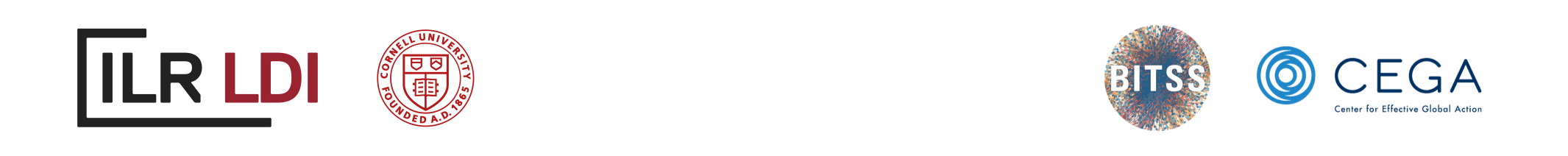 Data Provenance: Why and How
Lars Vilhuber
Cornell University
2020-10-09

The opinions expressed in this talk are solely the author’s, and do not represent the views of the U.S. Census Bureau, the American Economic Association, or any of the funding agencies. 
© Lars Vilhuber                  .
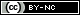 [Speaker Notes: I am going to 
Very briefly describe the background we are coming from
Describe some of the challenges
Provide some guidance based on the lessons learned]
On the menu today
Data provenance: 	what you want is what you should get
Data citations: 	what you got is not yours
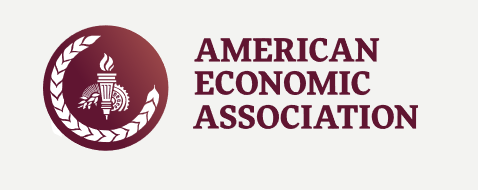 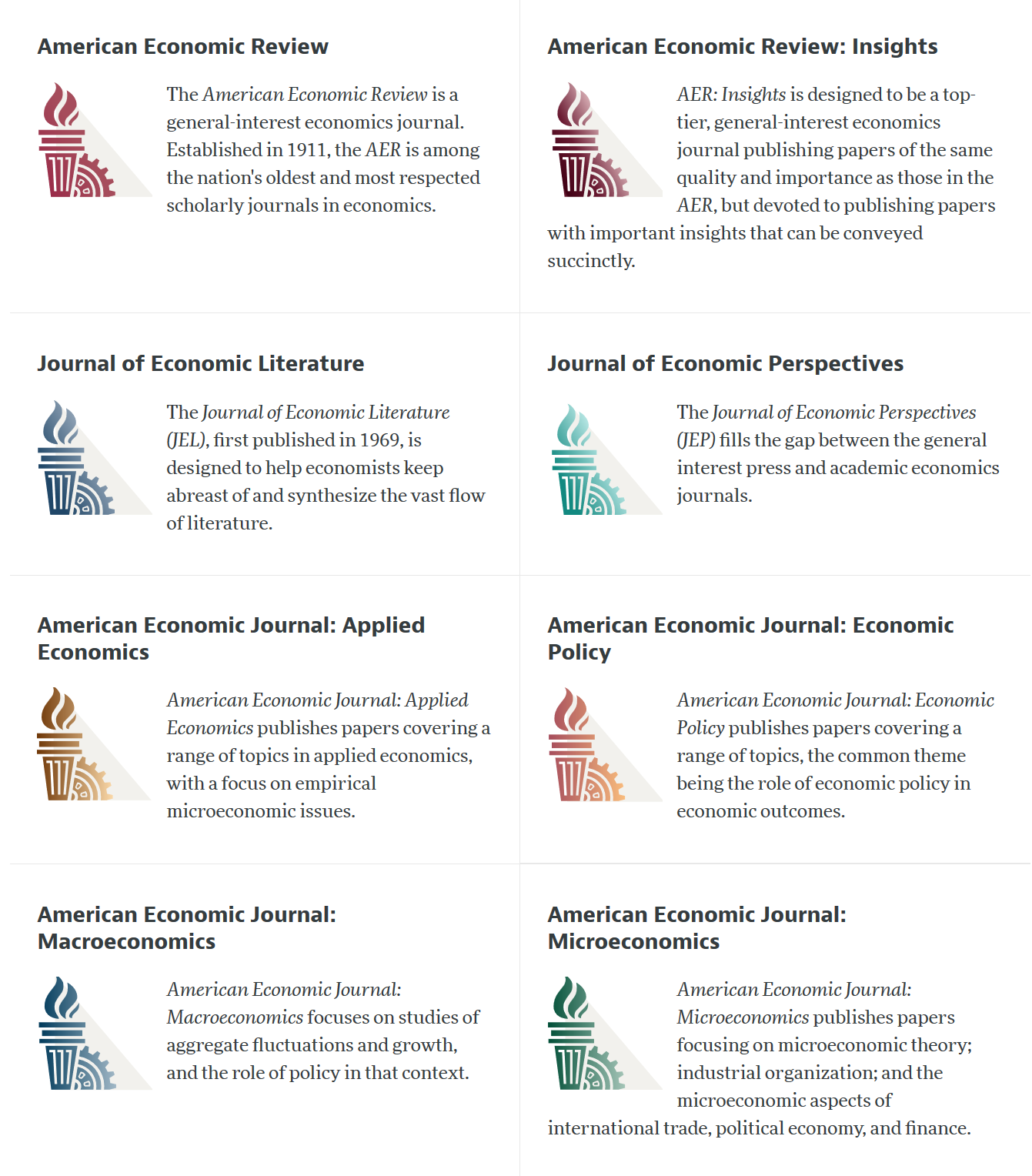 AEA Data & Code Availability Policy (2019)
It is the policy of the American Economic Association to publish papers only if the data used in the analysis are clearly and precisely documented and access to the data and code is clearly and precisely documented and is non-exclusive to the authors.
Authors of accepted papers that contain empirical work, simulations, or experimental work must provide, prior to acceptance, the data, programs, and other details of the computations sufficient to permit replication, as well as information about access to data and programs.
Current efforts at the AEA
Pre-emptively improve code archives
By conducting reproducibility checks when we can
By working with groups that conduct reproducibility checks when we cannot
Better archives
Greater transparency of the code and data archives
Better provenance tracking
Leave code where it is when appropriate
Leave data where it is almost always
Display that information
[Speaker Notes: Add logo from AEA]
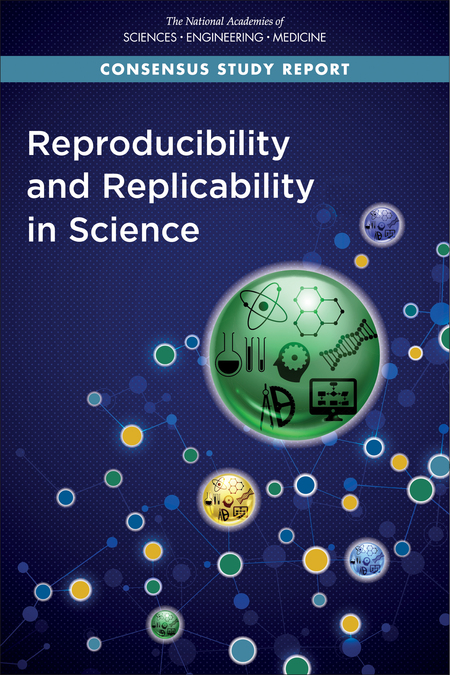 Replication continuum
https://doi.org/10.17226/25303
08
08
08
Replicability
Generalizability
Reproducibility
Wide Replication (Pesaran 2003)
Statistical Replication (Hamermesh 2007)
Reproduction/Reanalysis (Clemens 2015)
Narrow Replication (Pesaran 2003)
Pure Replication (Hamermesh 2007)
Verification (Clemens 2015)
Wider Replication (Pesaran 2003)
Scientific Replication (Hamermesh 2007)
Reanalysis/Robustness (Clemens 2015)
Replication continuum
08
Reproducibility
Narrow Replication (Pesaran 2003)
Pure Replication (Hamermesh 2007)
Verification (Clemens 2015)
Data provenance
Simplified model
Basic data-oriented flow
Historically: analysis data
More recently: input data, too
But where does it come from? (“provenance”)
Poor citation practices
Macrodata:
“We use data downloaded from the Bureau of Economic Analysis…”
Microdata:

“… this paper uses data from the Current Population Survey…”
An analogy…
Would you buy a car from this guy?
Provenance!
Does the sales person have a good record?
Where does the car come from?
What do we know about the car?
You don’t want end up like this
Source: Adri Marie from Pixabay (Pixabay License)
Translating into the data world
Would you use this data?
Or would you trust this data?
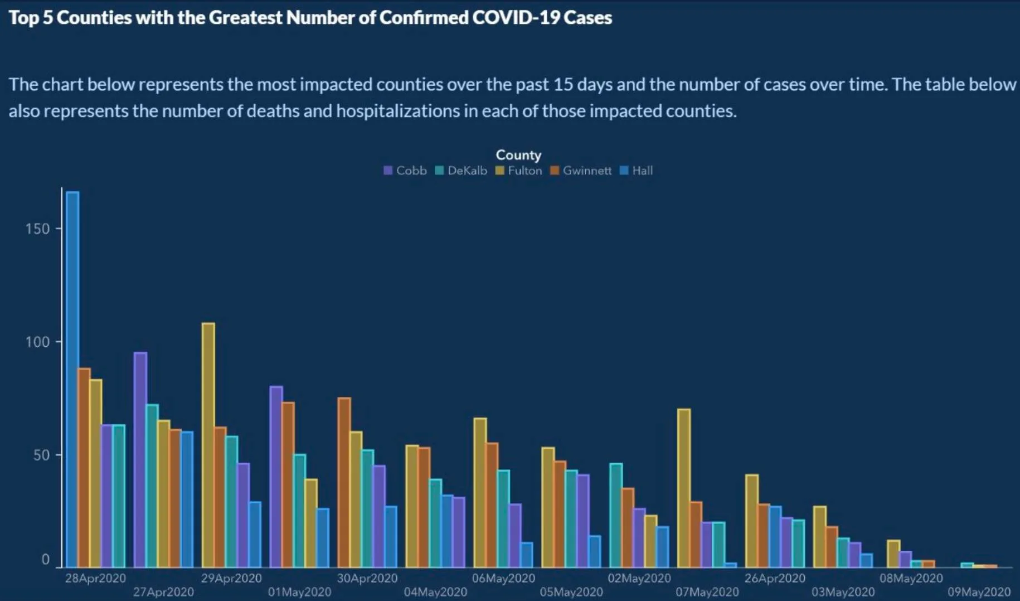 Provenance!
Does the provider have a good record?
Where do the data come from?
What do we know about the data?
Metadata!
Provenance!
“CDC warns not to ingest Lysol.”
“It suggests that Clorox is better.”
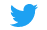 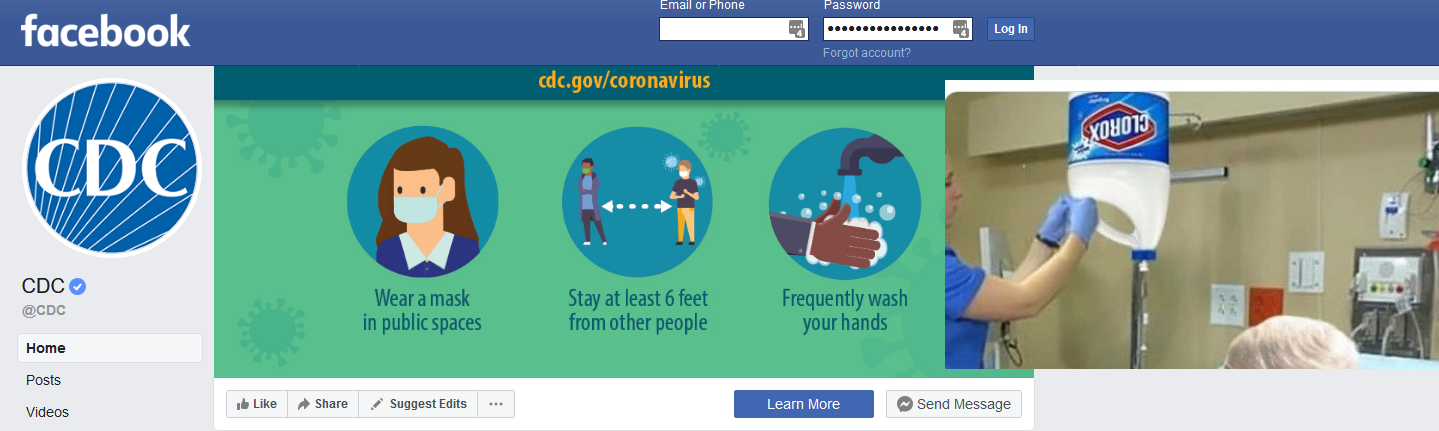 Find the source!
“It’s a file called stockmarket.xlsx”
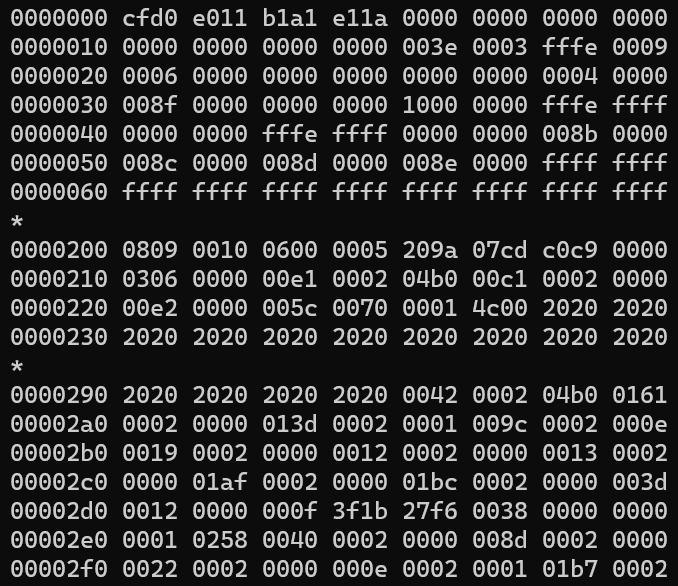 “It’s a file called SP500.xlsx”
“It’s a file called SP500.xlsx, downloaded from FRED.”
“It’s a file called SP500.xlsx, downloaded from FRED.”
S&P Dow Jones Indices LLC. 2020. “S&P 500 [SP500] [dataset]”, retrieved from FRED, Federal Reserve Bank of St. Louis; https://fred.stlouisfed.org/series/SP500, June 26, 2020.
We’re all set then.
“SP500.xlsx, from S&P (2020). Not provided as part of replication package because © S&P. ”
S&P Dow Jones Indices LLC. 2020. “S&P 500 [SP500] [dataset]”, retrieved from FRED, Federal Reserve Bank of St. Louis; https://fred.stlouisfed.org/series/SP500, June 26, 2020.
Data Availability Statements
Describes data file, where to get it, how to get it, and any conditions of obtaining it
Data Citation
Attributes the file to the proper source
Starts with Data Citations
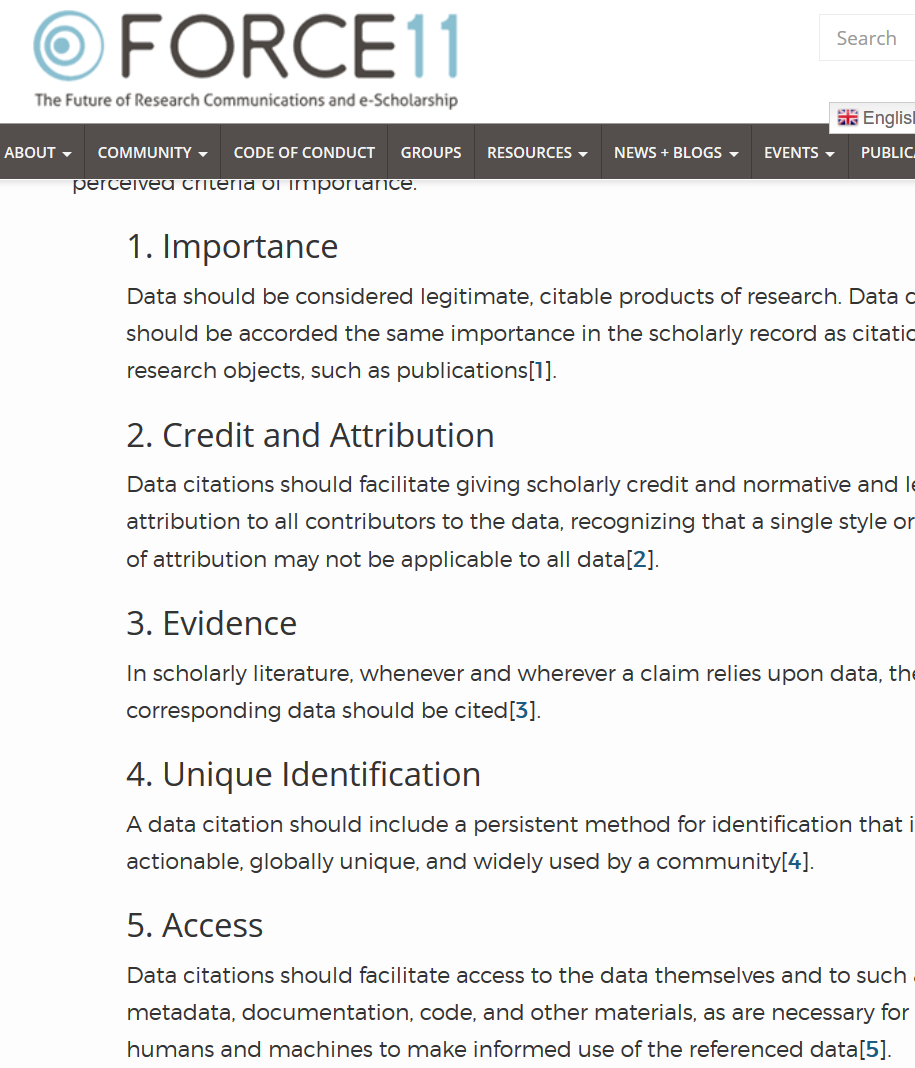 Data Citation Principles
Image of a standard data citation
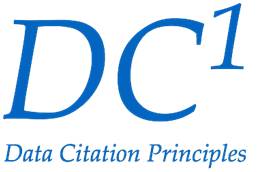 Data Citation Synthesis Group: Joint Declaration of Data Citation Principles. Martone M. (ed.) San Diego CA: FORCE11; 2014 [https://www.force11.org/group/joint-declaration-data-citation-principles-final].
Data Citations are Hard!
At the AEA, every manuscript is checked
What datasets are used
Are they cited?
Is there additional information on access? 
Is there license/ data use information?
→ Should the author provide the data?
→ Is the author allowed to provide data?
Data Rights
Example 2: Academic data publisher
Example 2: Academic data publisher
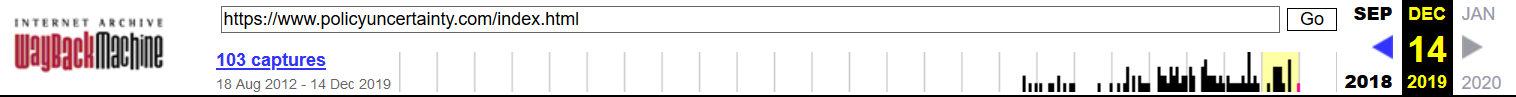 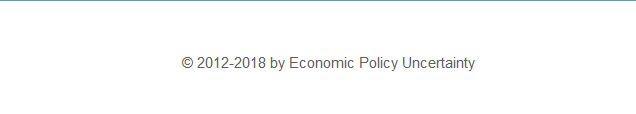 Example 2: Academic data publisher-new!
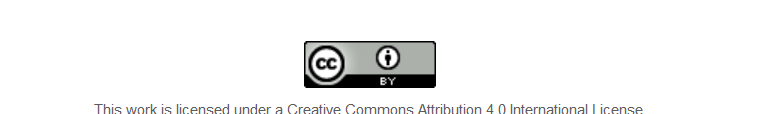 Rights to use data
You browsed a website
You purchased the data
You signed a data use agreement
You created the data (lab experiment)
You had survey respondents consent to use (IRB approval!)
Rights to distribute the data
If you created the data, you decide.
If you got it from somewhere else:

READ THE TERMS OF USE / DATA USE AGREEMENT / CLICK-THROUGH / ETC.
Rights around data
Usage rights
You browsed a website
You purchased the data
You signed a data use agreement
You created the data (lab experiment)
You had survey respondents consent to use (IRB approval!)
Redistribution rights
If you created the data, you decide.
If you got it from somewhere else:

READ THE TERMS OF USE / DATA USE AGREEMENT / CLICK-THROUGH / ETC.
Citing restricted-access data
“Well, I can’t download the data, so I can’t cite it.”
Wrong
These are archives
Source: https://chiddicksfamilytree.com/2017/11/08/use-it-or-lose-it/
Source: https://www.archives.gov/publications/prologue/2008/spring/frc.html
They are citable
Typescript of short story Brothers and Sisters by Budge Wilson, 2000, MS-2-650.2013-070, Box 3, Folder 9, Budge Wilson fonds, Dalhousie University Archives, Halifax, Nova Scotia, Canada.
Example 4: German Restricted-access
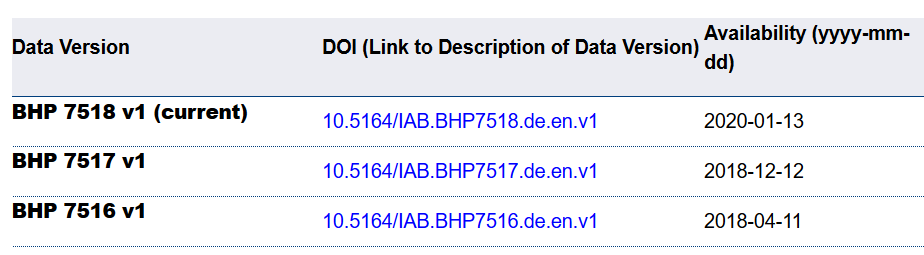 Example 4: German Restricted-access
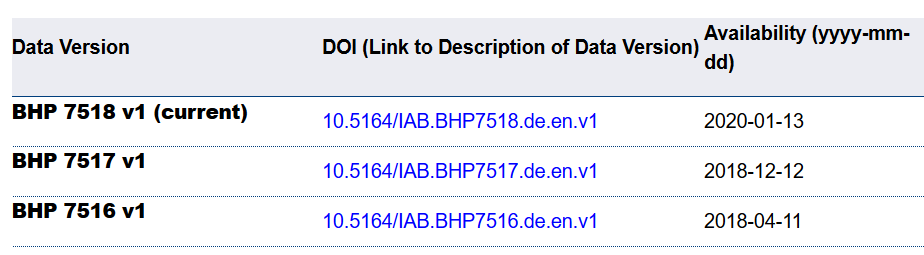 Example 4: German Restricted-access
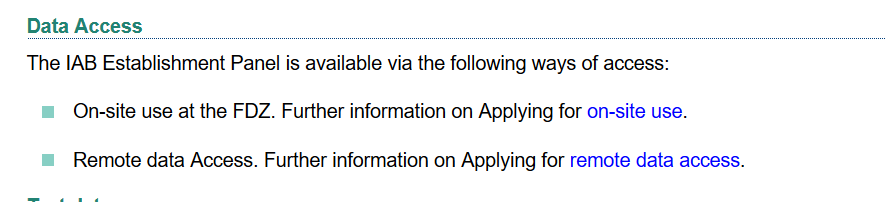 Element of a (data) citation
CMOS notes (16th ed., 14.1)
“Regardless of the convention being followed, source citations must always provide sufficient information either to lead readers directly to the sources consulted or, for materials that may not be readily available, to enable readers to positively identify them, regardless of whether the sources are published or unpublished or in printed or electronic form.”
ICPSR notes that a citation should include the following items:
Author
Title
Distributor
Date
Version
Persistent identifier
Element of a (data) citation
ICPSR notes that a citation should include the following items:
Author
Title
Distributor
Date
Version
Persistent identifier
Suggested Citation:
S&P Dow Jones Indices LLC, S&P 500 [SP500], retrieved from FRED, Federal Reserve Bank of St. Louis; https://fred.stlouisfed.org/series/SP500, June 26, 2020.
Element of a (data) citation
ICPSR notes that a citation should include the following items:
Author
Title
Distributor
Date
Version
Persistent identifier
Constructed Citation:
Institute for Employment Research (IAB), Establishment History Panel 1975-2018. Accessed via the Research Data Centre (FDZ) of the German Federal Employment Agency DOI: 10.5164/IAB.BHP7518.de.en.v1 June 26, 2020.
Element of a (data) citation
ICPSR notes that a citation should include the following items:
Author
Title
Distributor
Date
Version
Persistent identifier
Constructed Citation:
US Census Bureau, Longitudinal Business Database (LBD) 1975-2018. Last accessed via the Federal Statistical Research Data Centre (FSRDC) June 26, 2020.
And we check them!
If the URL does not work, we make a note.
If the site requires registration, we try it out.
How long?
Any requirements?
What does the site say?
Please use the following citation when referring to this file in the different versions:Inglehart, R., C. Haerpfer, A. Moreno, C. Welzel, K. Kizilova, J. Diez-Medrano, M. Lagos, P. Norris, E. Ponarin & B. Puranen et al. (eds.). 2014. World Values Survey: Round Six - Country-Pooled Datafile Version: www.worldvaluessurvey.org/WVSDocumentationWV6.jsp. Madrid: JD Systems Institute.
Is that in the README / Paper/ Appendix?
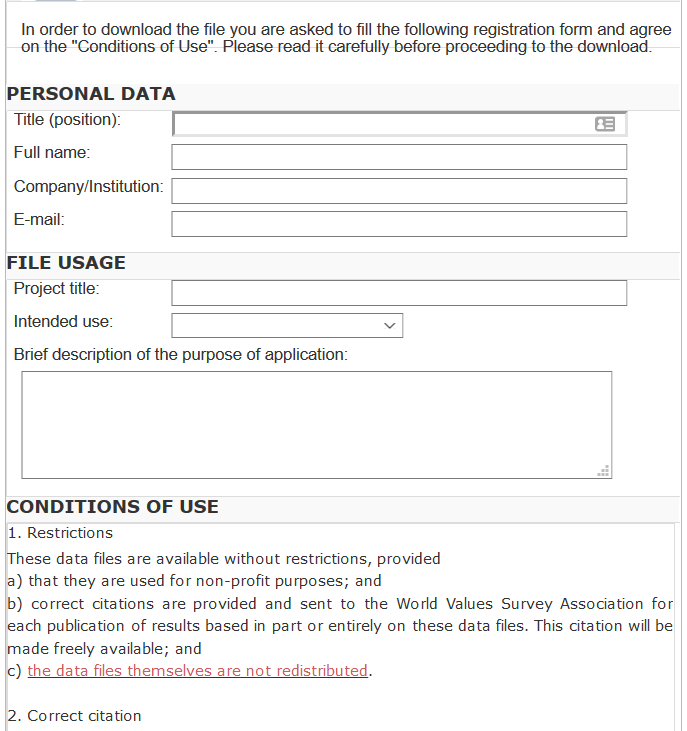 And we check them!
What does the site say?
Please use the following citation when referring to this file in the different versions:Inglehart, R., C. Haerpfer, A. Moreno, C. Welzel, K. Kizilova, J. Diez-Medrano, M. Lagos, P. Norris, E. Ponarin & B. Puranen et al. (eds.). 2014. World Values Survey: Round Six - Country-Pooled Datafile Version: www.worldvaluessurvey.org/WVSDocumentationWV6.jsp. Madrid: JD Systems Institute.
Is that in the README / Paper/ Appendix?
Are all the conditions met/described?
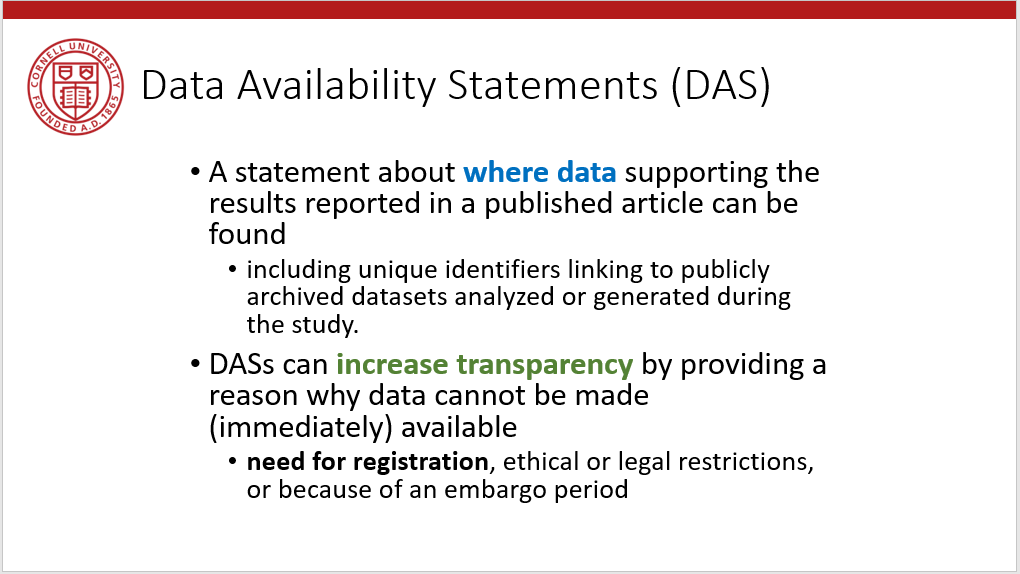 Provide data citations (in manuscript) and data availability statements (in README or appendix)
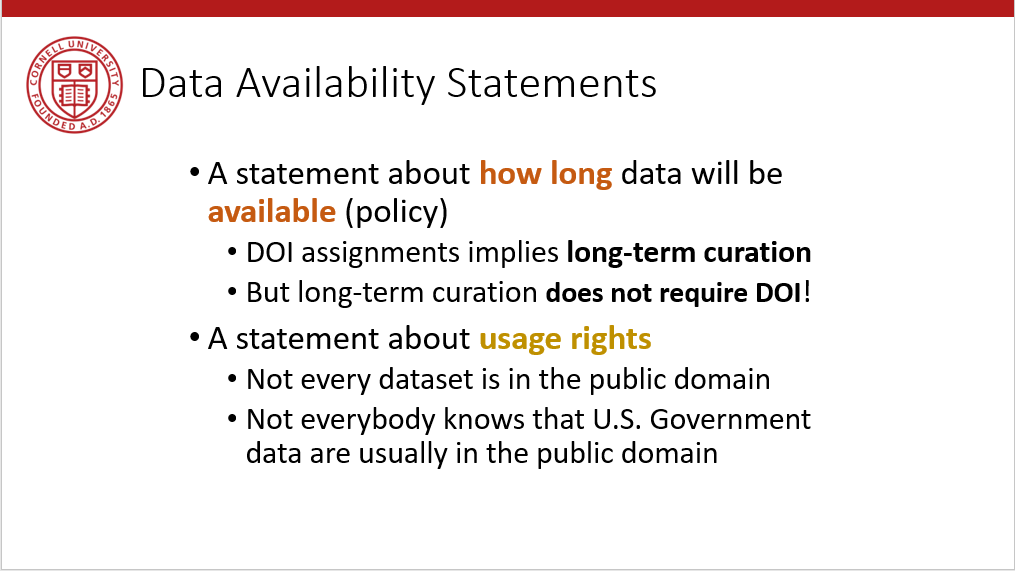 Take-away
Data: Citations, Access, Rights
Any data can be cited – even if you can’t download it
Any data that you accessed … can have that access be described
But caution: It should be such that others can also repeat the access!
Just because you “have” the data does not mean you can give it to others
Also: distinguish between “sharing” and “publishing”
Know your terms of use!
Social science “guild”
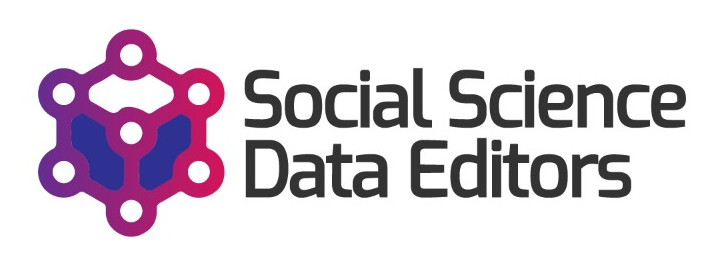 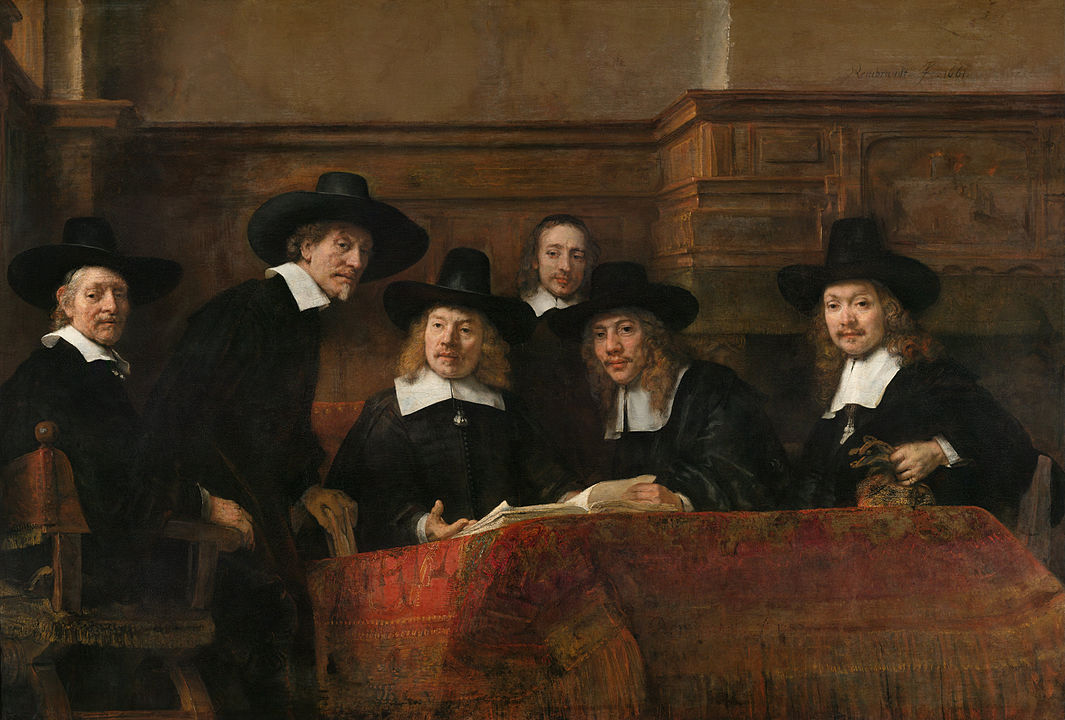 https://social-science-data-editors.github.io/guidance/
Thank you!

https://doi.org/10.5281/zenodo.4073995
Some resources
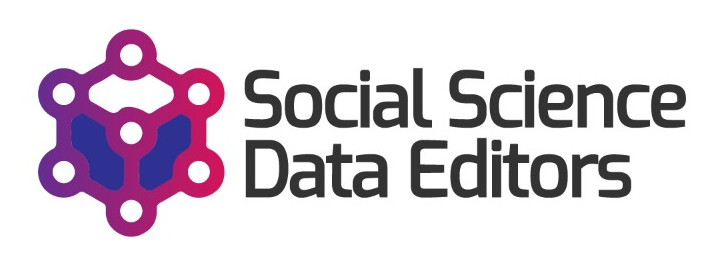 https://social-science-data-editors.github.io/guidance/ 
https://aeadataeditor.github.io/aea-de-guidance/
template README 
discussion of licensing
data citation guidance
German example:
Establishment History Panel (BHP)  DOI: 10.5164/IAB.BHP7516.de.en.v1
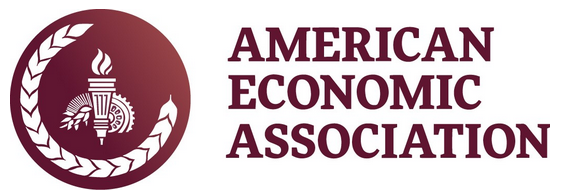